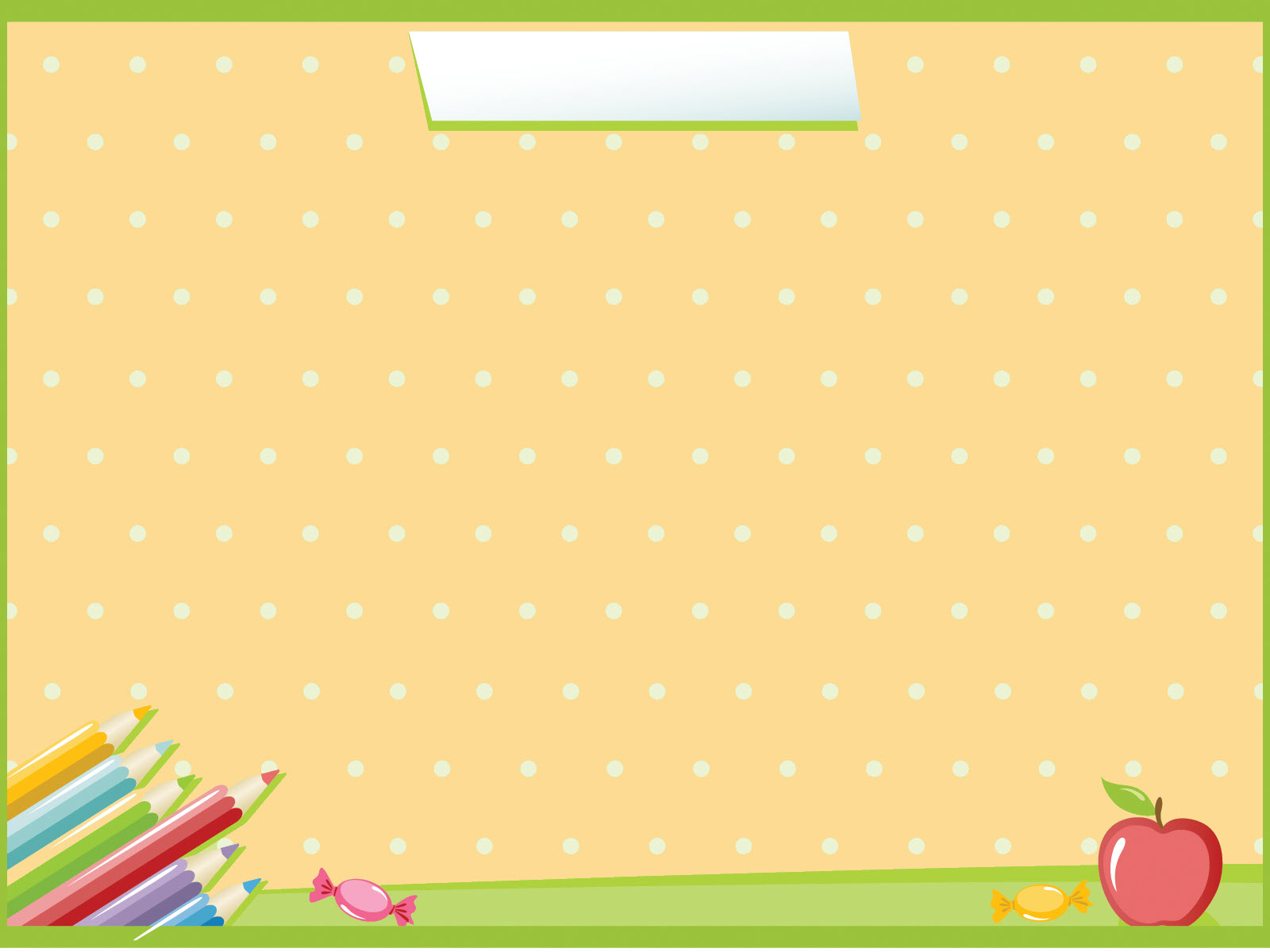 PHÒNG GIÁO DỤC ĐÀO TẠO QUẬN LONG BIÊN
TRƯỜNG MẦM NON HOA SEN
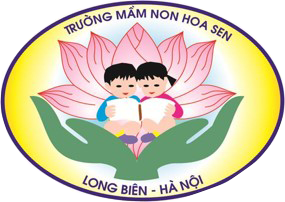 Đề tài:Nhận biết số 10, số lượng,STT trong phạm vi 10


Lứa tuổi: 5-6 tuổi
Gv thực hiện: Nguyễn Thị Thanh Vân
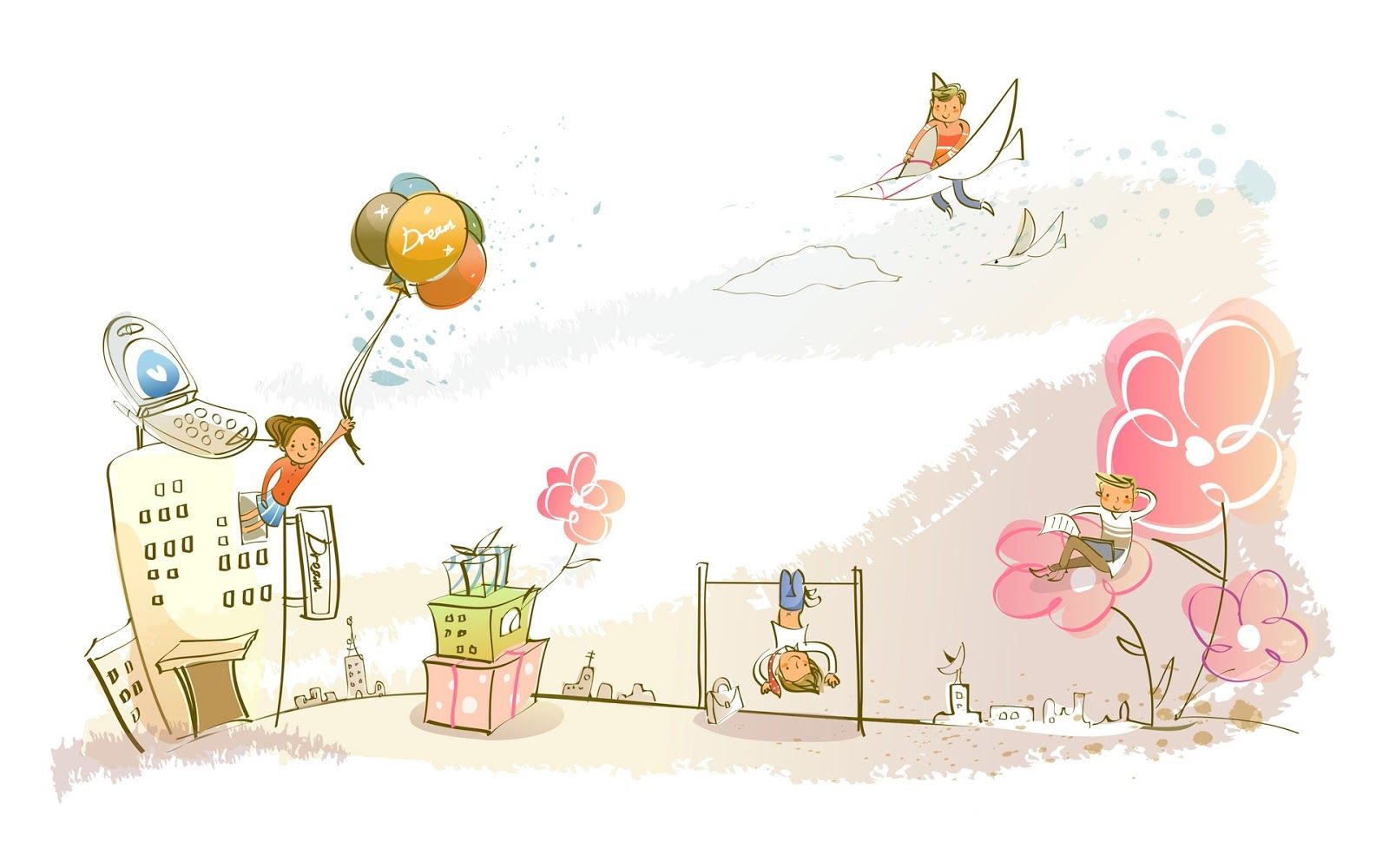 Phần 1: 
Tìm nhóm có số lượng 7,8,9
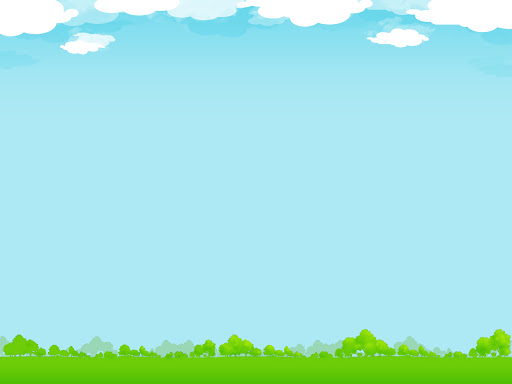 7
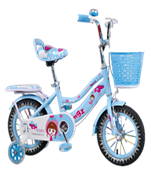 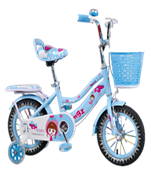 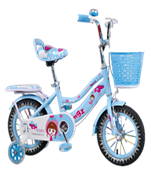 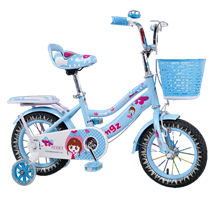 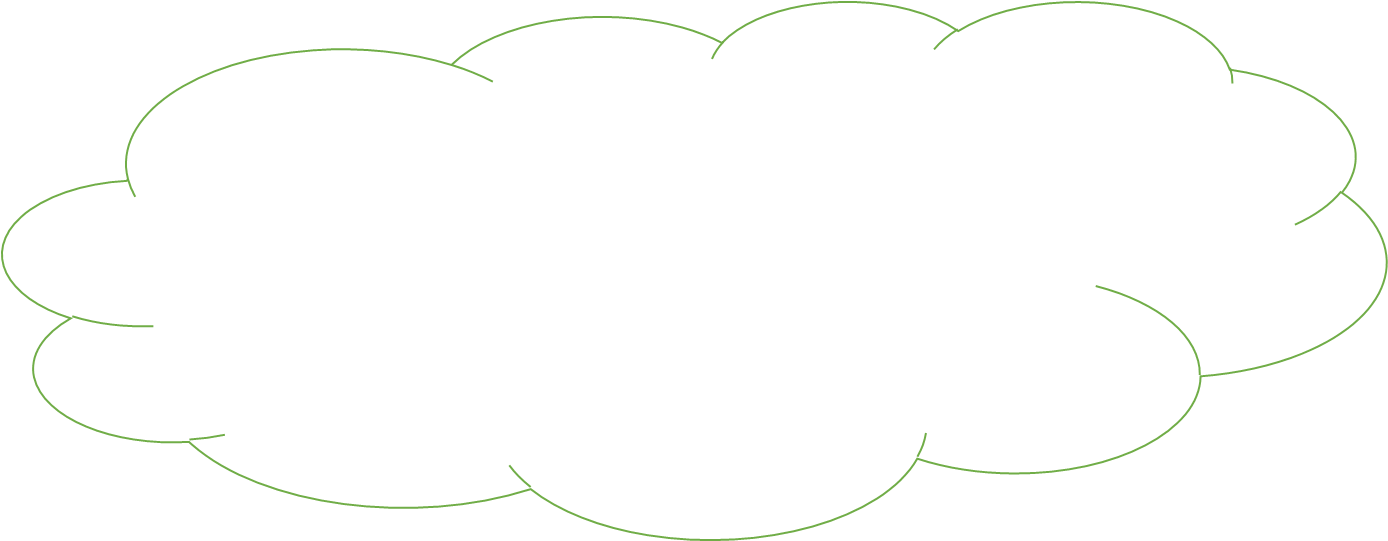 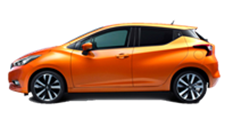 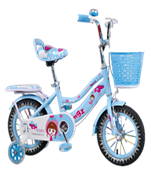 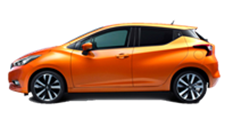 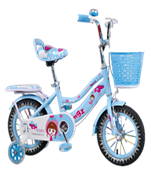 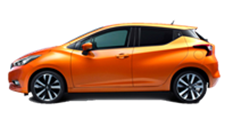 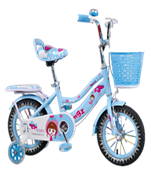 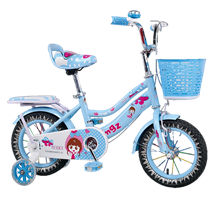 9
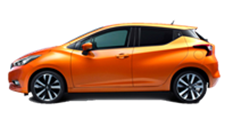 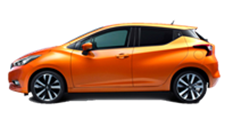 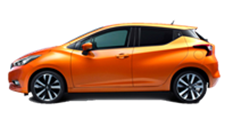 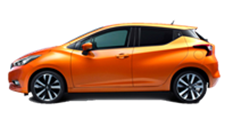 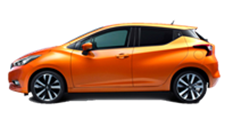 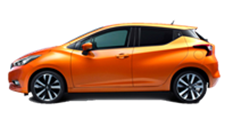 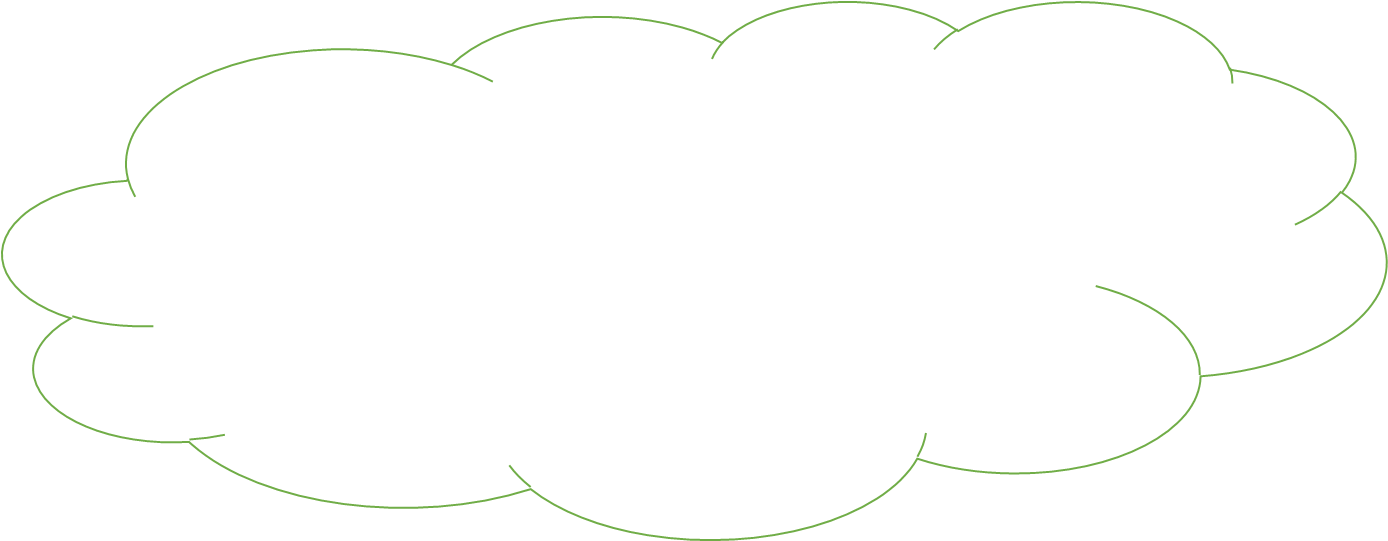 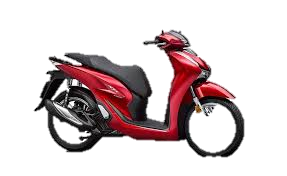 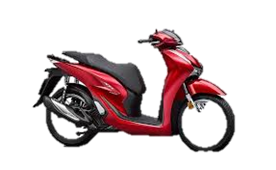 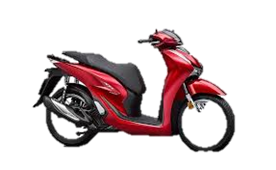 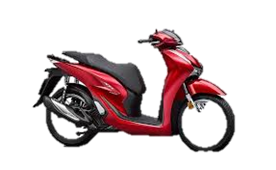 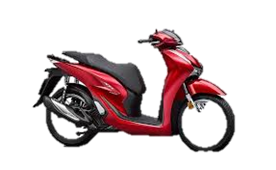 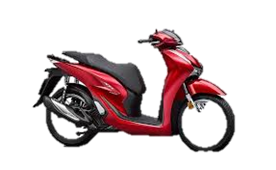 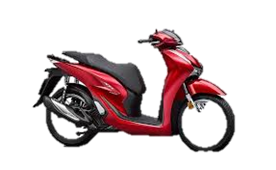 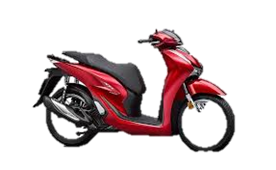 8
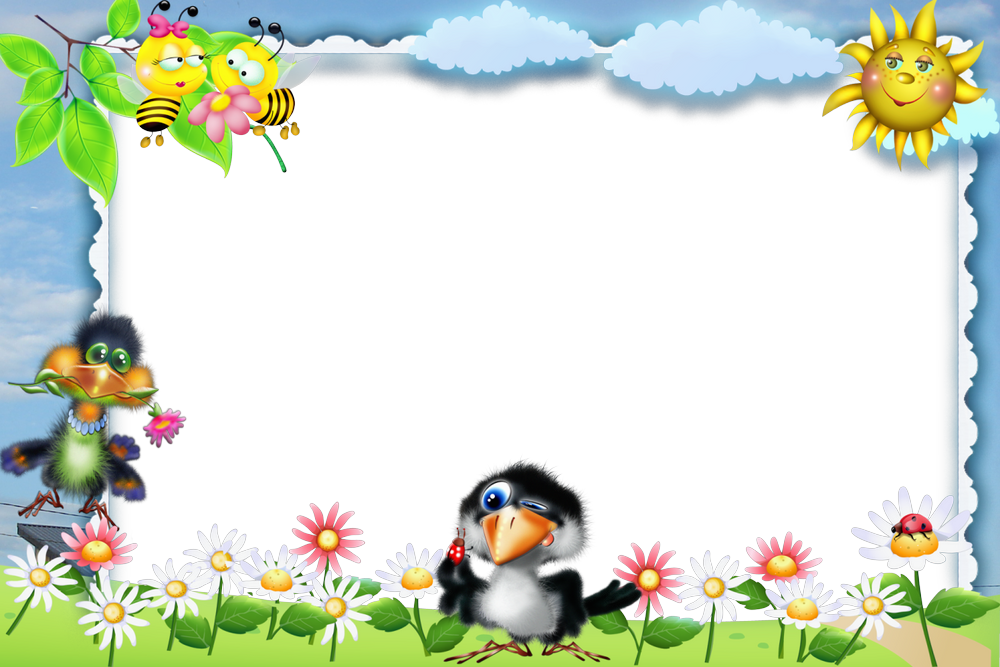 Phần 2: 
nhận biết chữ số 10,
 số lượng, STT 
trong phạm vi 10
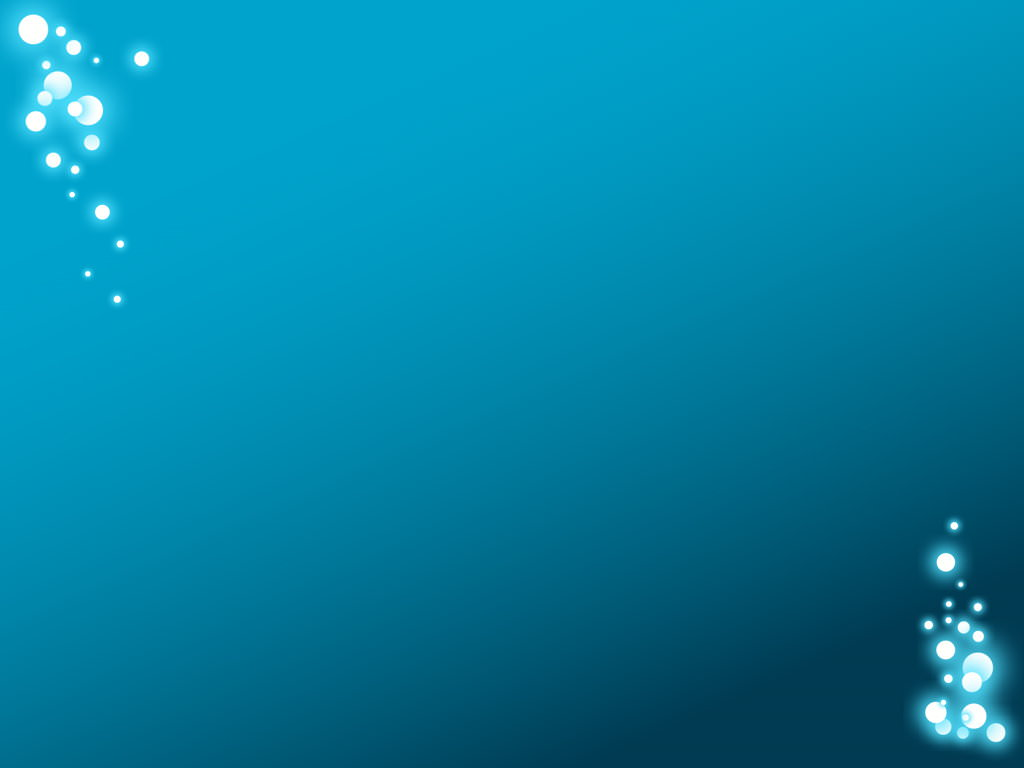 + Số lượng tàu thủy và số lượng bánh lái số nào nhiều hơn?
Và nhiều hơn là mấy? Vì sao?
+ Số lượng tàu thủy và số lượng bánh lái số nào ít hơn?
Và ít hơn là mấy? Vì sao?
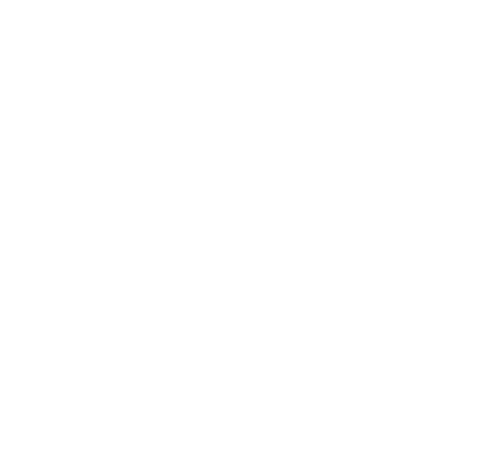 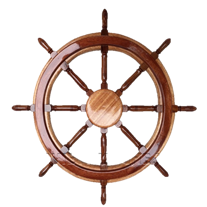 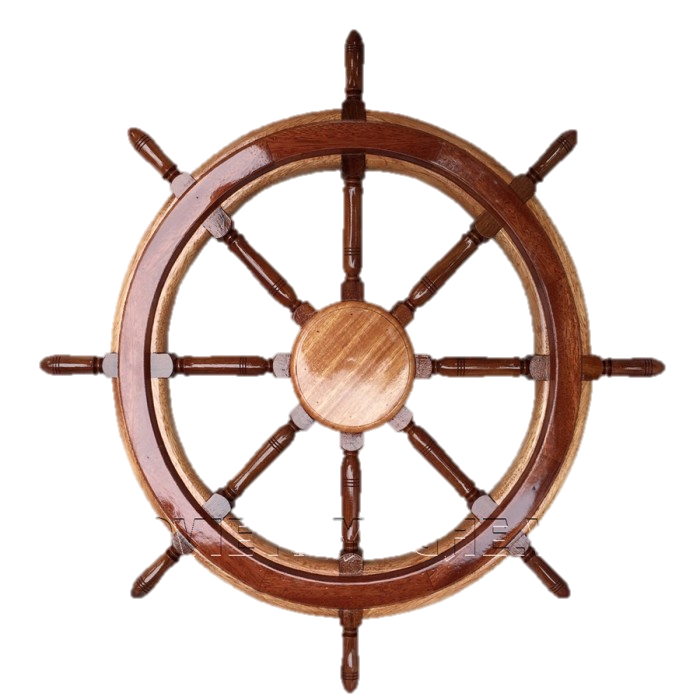 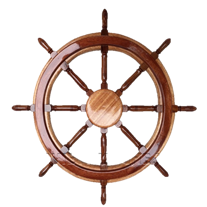 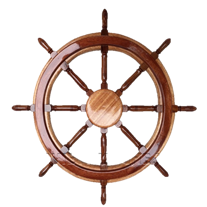 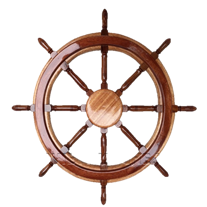 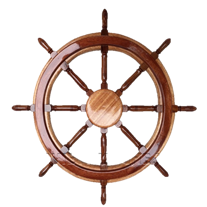 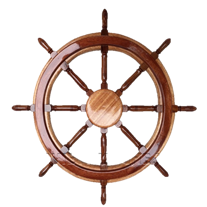 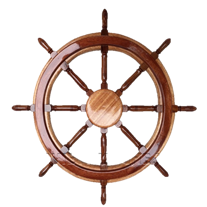 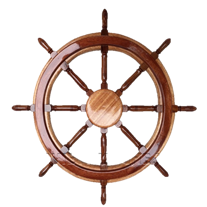 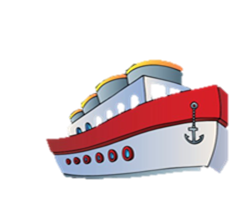 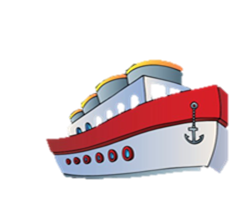 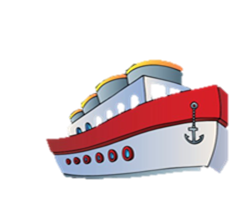 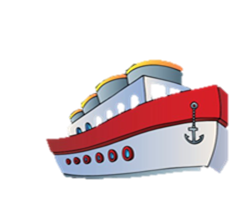 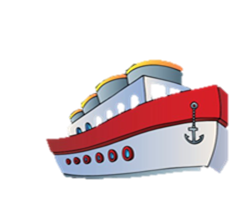 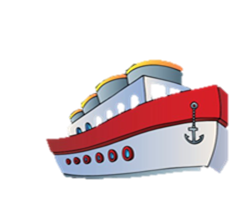 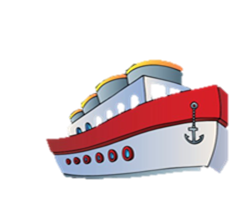 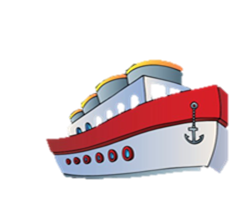 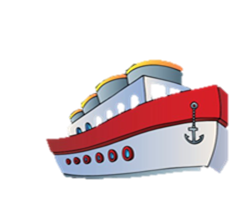 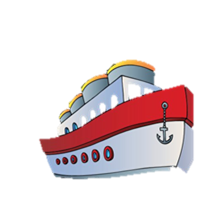 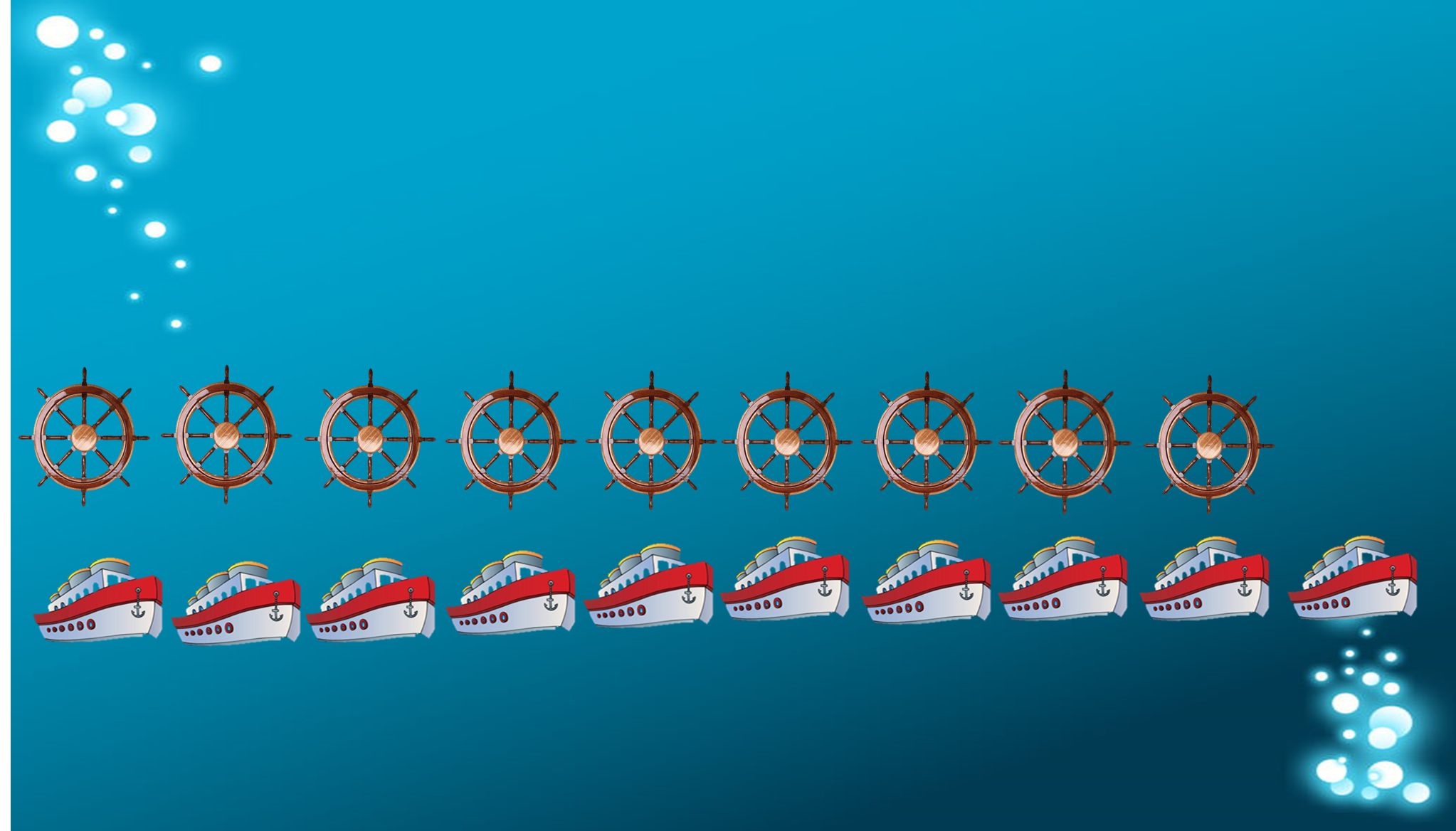 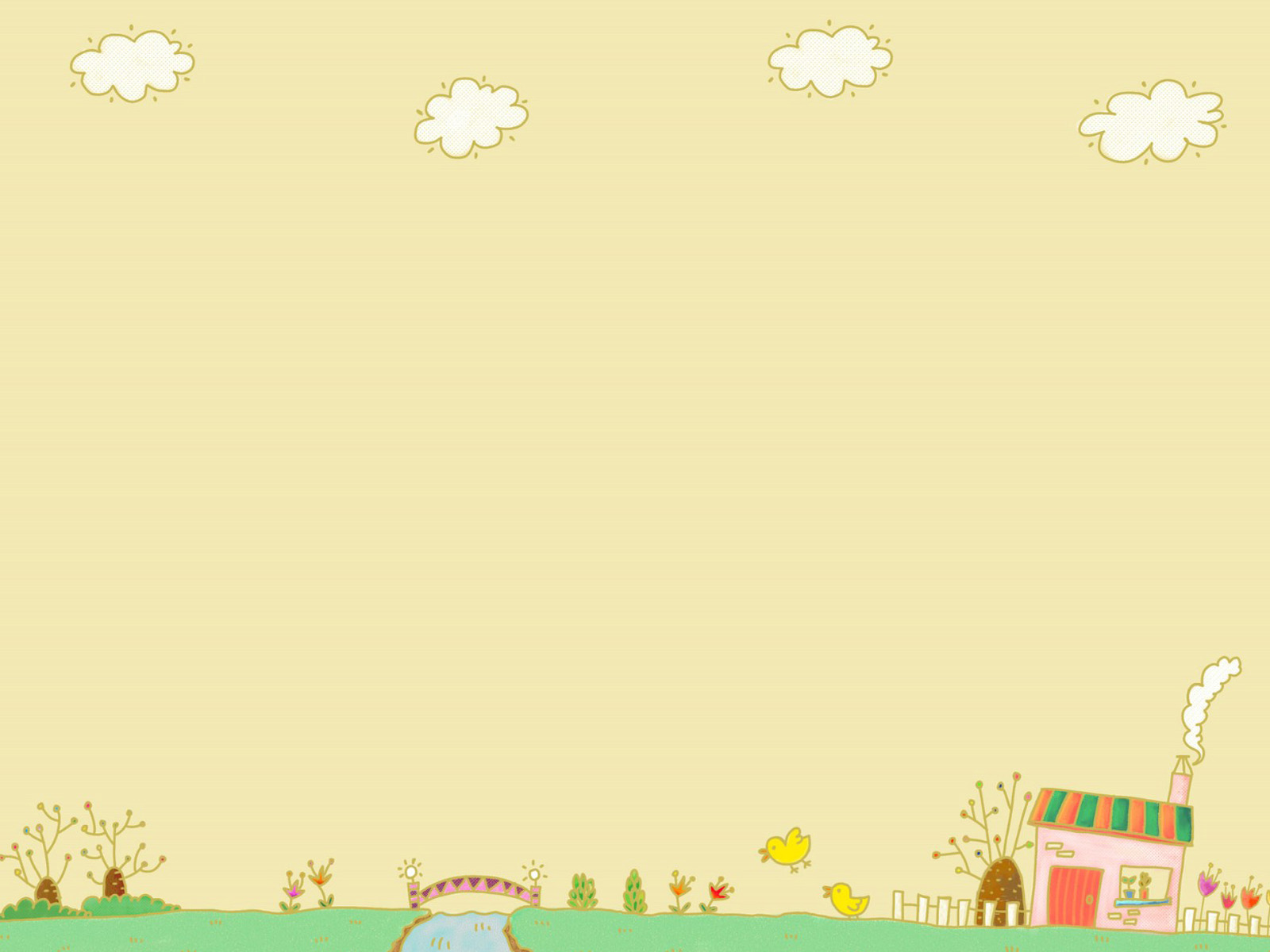